MATH 1311
Test 2 Review
10 multiple choice questions (Test 2): 80 points
2 free response questions (Test 2 FR): 20 points
Solve the equation:5(x + 3) – 2x = -x – (x + 3)
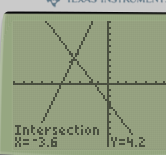 Solve the equation for x:5xy + 8x – 6y = 10x + 8x – 7xy + 2
Solve the equation for c:ab + 3ac – 4c = c + 5
Find the initial value of the equation, and interpret its meaning.
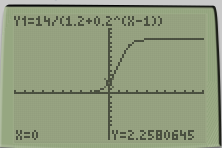 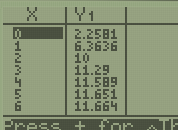 What is the population after 2 years?
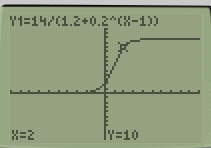 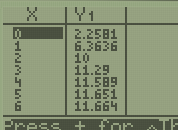 When will the population reach 9 million people?
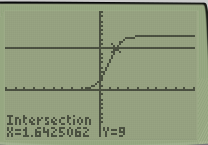 Will the population ever level out?  If so, to what value?
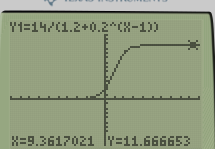 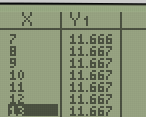 A stone is thrown upwards from the top of a building at an initial speed of 35 mph.  Its height is given by the formula:h(t) = -16t2 + 35t + 120where t is measured in seconds after being thrown and h(t) is measured in feet.
What is the height of the building?
A stone is thrown upwards from the top of a building at an initial speed of 35 mph.  Its height is given by the formula:h(t) = -16t2 + 35t + 120where t is measured in seconds after being thrown and h(t) is measured in feet.
When will the stone reach the ground?
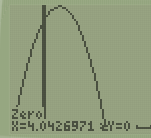 A stone is thrown upwards from the top of a building at an initial speed of 35 mph.  Its height is given by the formula:h(t) = -16t2 + 35t + 120where t is measured in seconds after being thrown and h(t) is measured in feet.
What is the maximum height of the stone?  When will this happen?
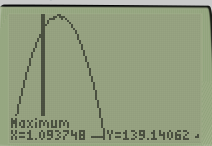 Popper 19
Fill out Answer Choice C for Questions 1 – 5
*
The following table relates variables x and y:
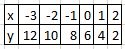 Is this a linear relationship?
*
The following table relates variables x and y:
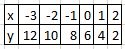 What is the slope of the line?
*
The following table relates variables x and y:
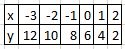 What is the y-intercept of the line?
*
The following table relates variables x and y:
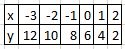 What is the equation of the line?
*
The following table relates variables x and y:
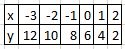 Use this equation to estimate the y-value that corresponds to an x-value of 5.
Based on the near-linear data, determine the equation of the linear model that most closely matches the data:
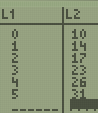 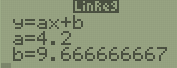 Based on the near-linear data, determine the equation of the linear model that most closely matches the data:
How accurate (as a percent) is this linear model?
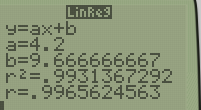 Based on the near-linear data, determine the equation of the linear model that most closely matches the data:
Use the linear model to find the value of p in the following coordinate point: (7, p)
The pitch of a roof has a slope of 1.5.  If the peak of the roof is 12 feet higher than the walls, and located in the exact center of the house, how wide is the house?
A parking lot charges $7 for a car and $10 for a bus to park for the day.  The lot sold 30 parking tickets for the day and earned $234.
Write an equation for the number of vehicles parked.
A parking lot charges $7 for a car and $10 for a bus to park for the day.  The lot sold 30 parking tickets for the day and earned $234.
Solve this equation for c.
A parking lot charges $7 for a car and $10 for a bus to park for the day.  The lot sold 30 parking tickets for the day and earned $234.
Write an equation for the revenue of parking those vehicles.
A parking lot charges $7 for a car and $10 for a bus to park for the day.  The lot sold 30 parking tickets for the day and earned $234.
Solve this equation for c.
A parking lot charges $7 for a car and $10 for a bus to park for the day.  The lot sold 30 parking tickets for the day and earned $234.
Solve the system (using a graphing calculator).
*
Provide a sketch of both graphs (label your axis with a scale and label your intersection point).
*
A linear equation has the values of g(-3) = 5 and g(2) = 15.  Determine the equation of the linear function, and use it to find g(10).
Popper 20
Questions 1 – 5, bubble in Answers Choice A.